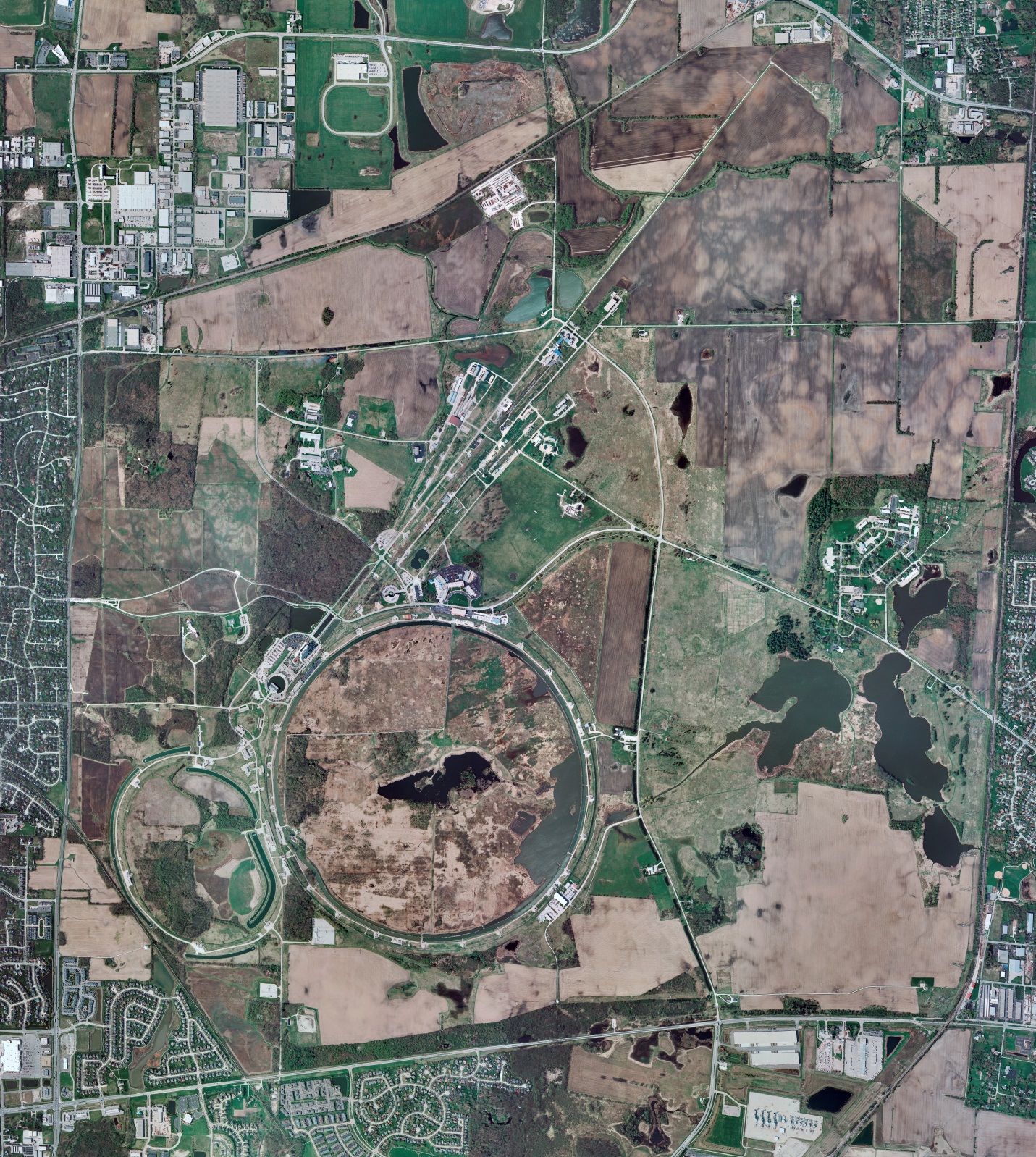 CMTF: Linde SCP commissioning continued with testing of CC, WVC, and 3kL Lhe dewar; shut down for several weeks for modifications.
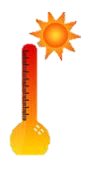 MCTF: Red/Purifier-Comprs online                        to Brown-FRIG and running fine.
   MDB/HTS: at 2K operations.
   MDB/STC: 2K upgrade in progress
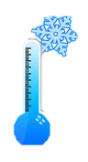 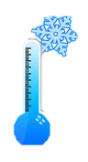 NML: System ops on Lab-B comprs with N/S-FRIGs online.    
    CM at 2 K operations.
    CC2 at 2 K operations.
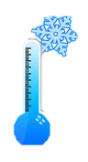 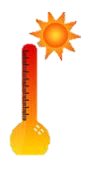 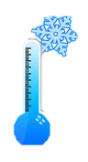 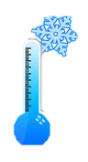 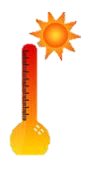 CHL: Compr-C/CB-1 shut down; Helium mgmt system (Purifier) online to TF/10kgal Lhe dewar.
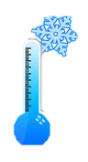 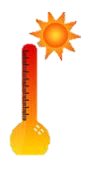 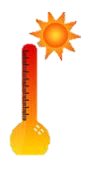 MTA: running fine at 4 K.
A0 TEST AREA: South Cave 5-Cell at RT; North Cave vertical test dewar at RT.
Muon Campus: TF (A3 tanks 3&4) and MC subcontracted piping work completed (more TF piping radiography in future; more A0/TF piping  pressure tests in future). A0 Compr system retrofit continues; oil removal skid regeneration heating to begin at CMTF.